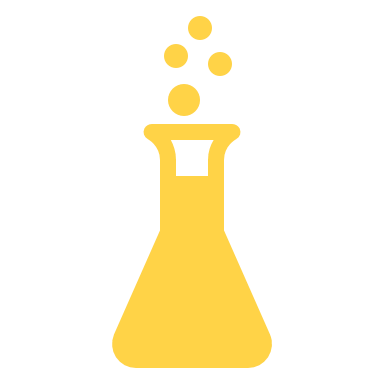 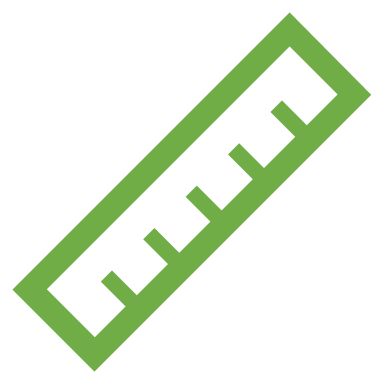 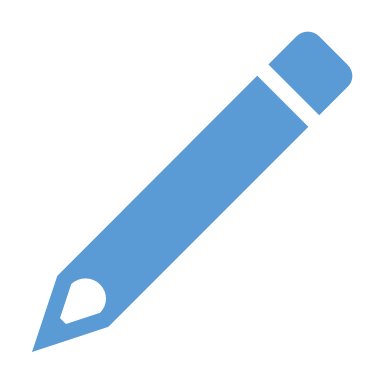 Konsep pH,pOH dan pKW
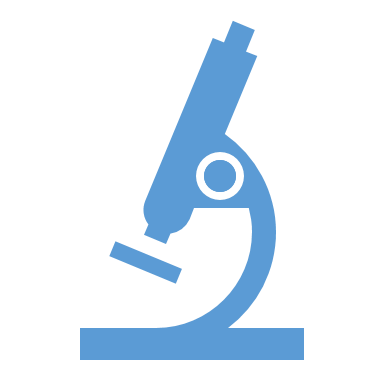 By Nur Itsnawati, S.P.
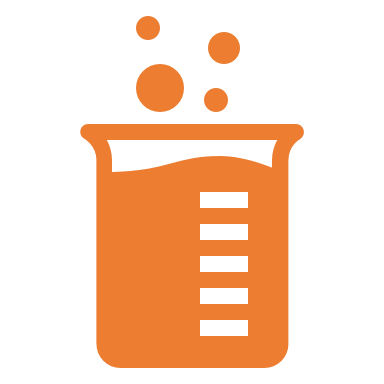 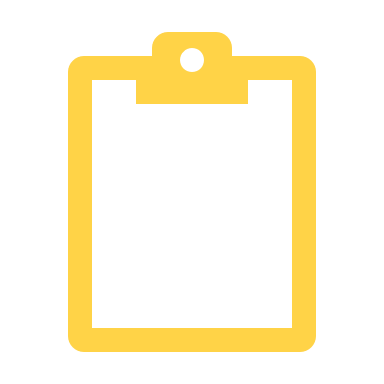 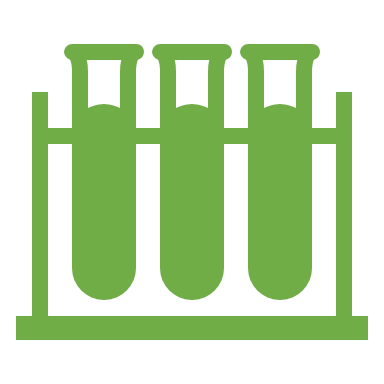 Perhatikan gambar berikut!
Apakah memiliki derajat keasaman sama???
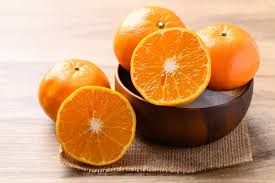 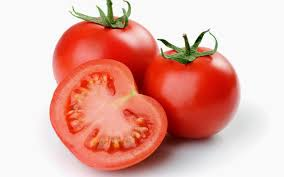 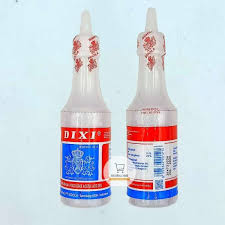 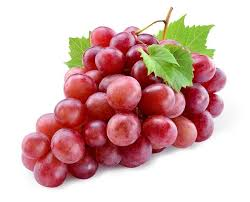 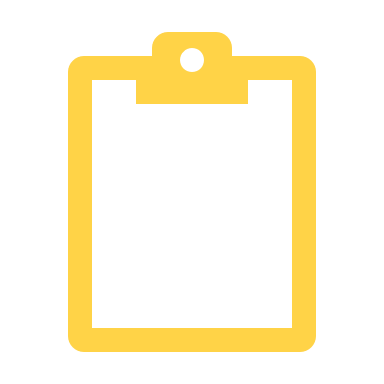 Nilai pH
Sorensen (1868 – 19390), ahli kimia dari Denmark mengusulkan konsep pH untuk menyatakan derajat keasaman larutan.
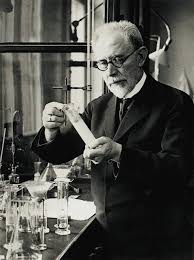 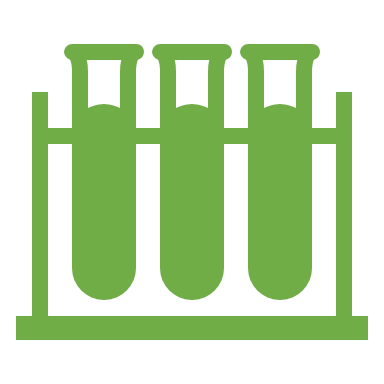 Nilai pH
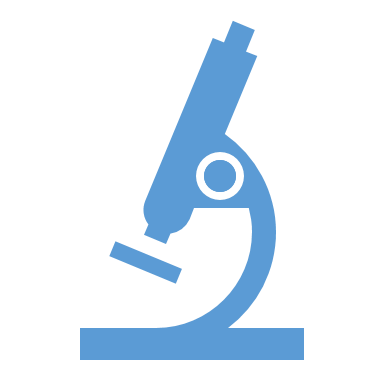 Nilai pOH
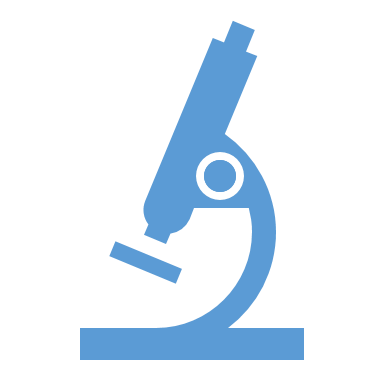 Contoh
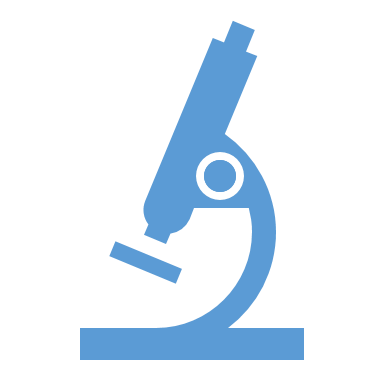 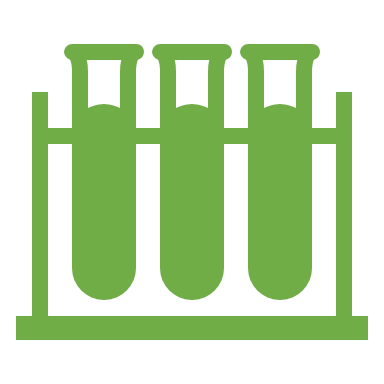 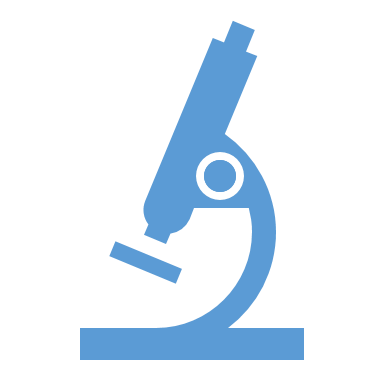 Hubungan pH dengan pOH
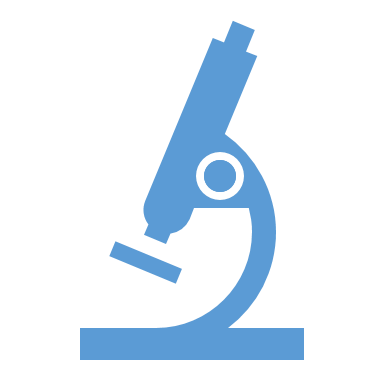 Hubungan pH dengan pOH
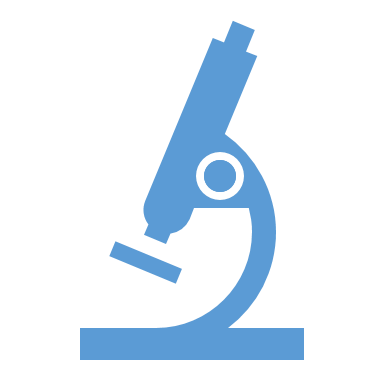 Hubungan pH dengan pOH
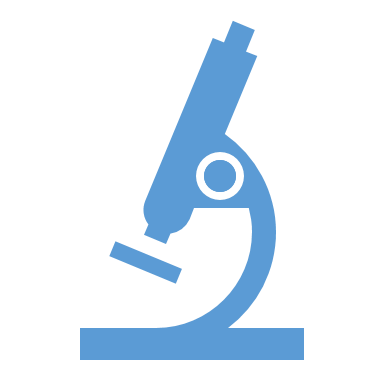 Skala pH
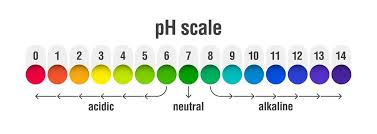 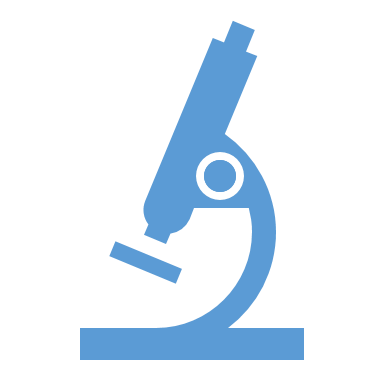 Tugas Individu
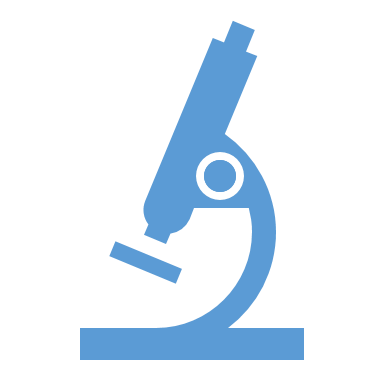 Tugas Individu
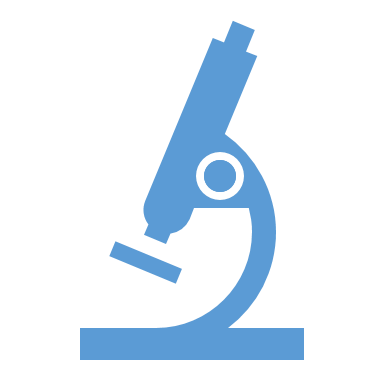 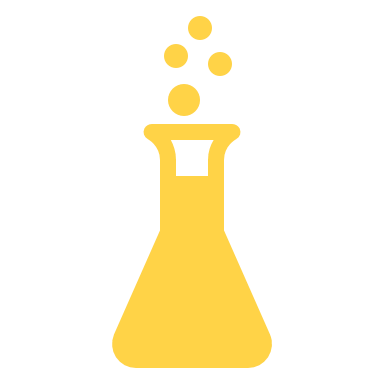 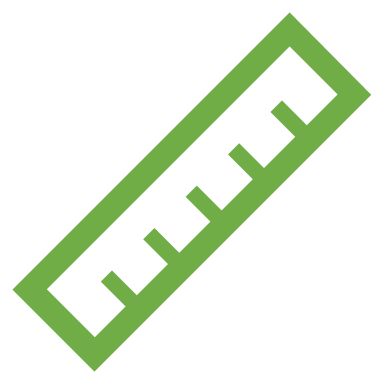 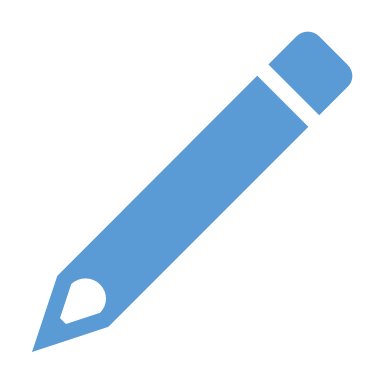 Thank You
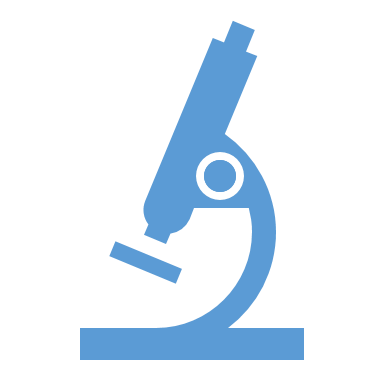 (Enter your own creative tag line above)
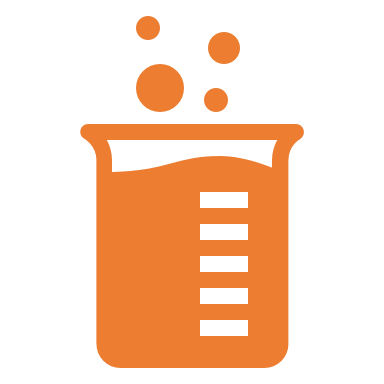 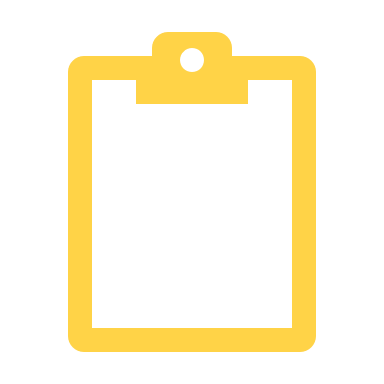 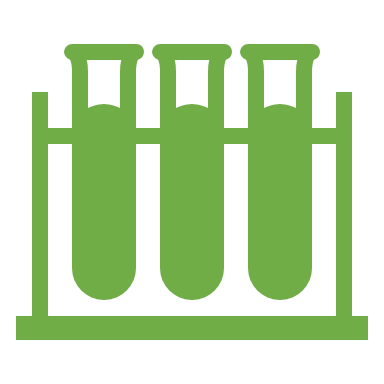